ШКОЛА ДОШКОЛЬНИКА «Мудрый Совёнок»МБОУ СОШ № 85
ГОТОВНОСТЬ  РЕБЁНКА К ШКОЛЕ
Интеллектуальная готовность
Умение думать, анализировать, делать выводы. 
Развитие речи, словарный запас и способность рассказывать что-то на доступные темы, в том числе и элементарные сведения о себе.
Способность к концентрации внимания, умение строить логические связи, развитие памяти, мелкая моторика.
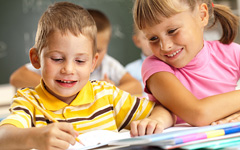 Психологическая готовность
Психологическая готовность к школе подразумевает под собой то, что к моменту поступления в школу у ребенка должен быть выработан достаточный уровень произвольного поведения.
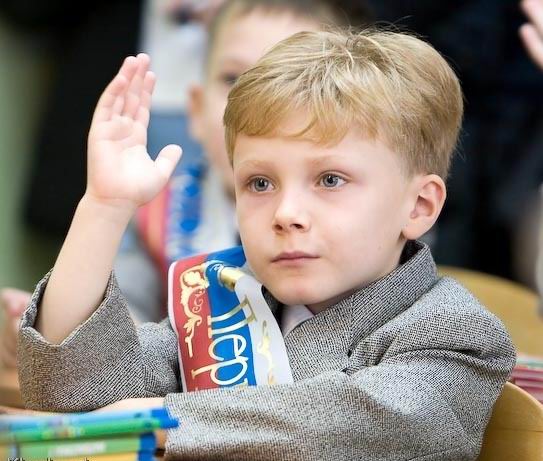 Физическая готовность
Уровень физического развития в соответствии
с возрастными нормами.
Состояние здоровья.
Развитие мелких мышц руки.
Пространственная организация 
и координация движений, в том 
числе  координация «глаз-рука».
Готовность к учебным нагрузкам.
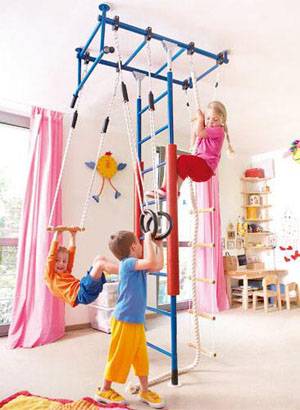 Учебные занятия
Занятия проводятся в игровой форме.
Продолжительность 1 занятия составляет – 25 минут. 
Перемены по 5 минут. 
Занятия  проводятся  по понедельникам  и четвергам с 18 00 до 20 00. 
Занятия начинаются 15 сентября .
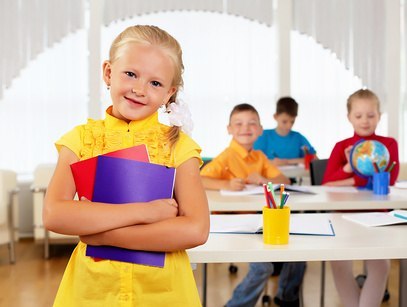 УМК «ПРЕЕМСТВЕННОСТЬ»
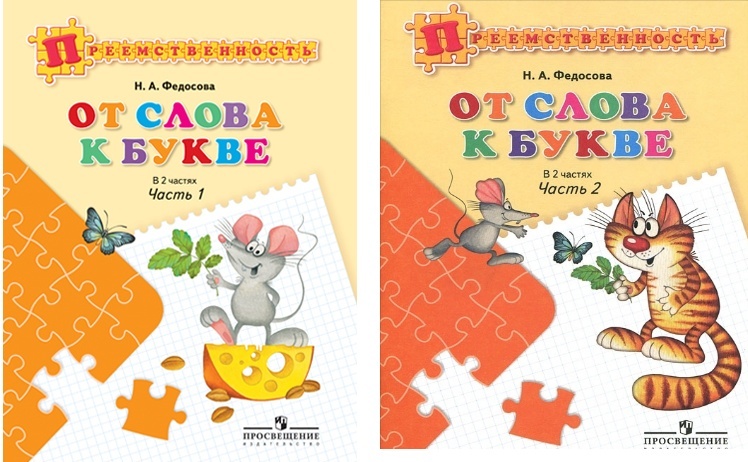 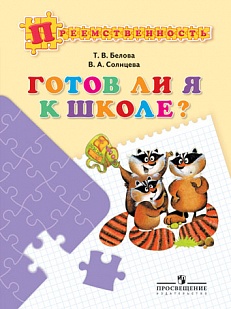 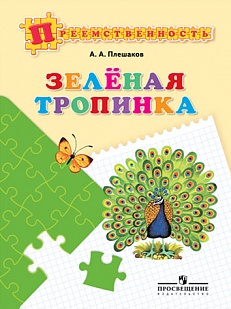 Планируемые результаты
ПИСЬМО
Знать:
все буквы русского алфавита и правильно называть их;
гласные и согласные звуки;
буквы русского алфавита;
отличия буквы и звука;
отличия письменной и устной речи
ЧТЕНИЕ
Знать: 
жанры литературы: стихи, рассказы, сказки, загадки;
наизусть 3 – 4 стихотворения;
автора прочитанного стихотворения;
Планируемые результаты
МАТЕМАТИКА
Знать:
цифры  чисел от 1 до 10;
название геометрических фигур: квадрат, треугольник, круг, многоугольник;
названия линий: кривая, ломаная, прямая;
математические знаки
Планируемые результаты
ОКРУЖАЮЩИЙ МИР
Знать: 
цифры и числа от 1 до 10;
домашний адрес;
свою фамилию, имя, отчество;
имя и отчество родителей;свой возраст и дату своего рождения;
основные признаки времён года;
основные группы растений;
основные группы животных;
о значении природы в жизни человека;
название планеты, на которой мы живём;
правила безопасного перехода улиц и дорог.
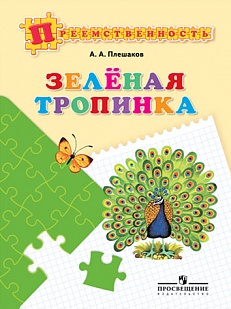 Олимпиады
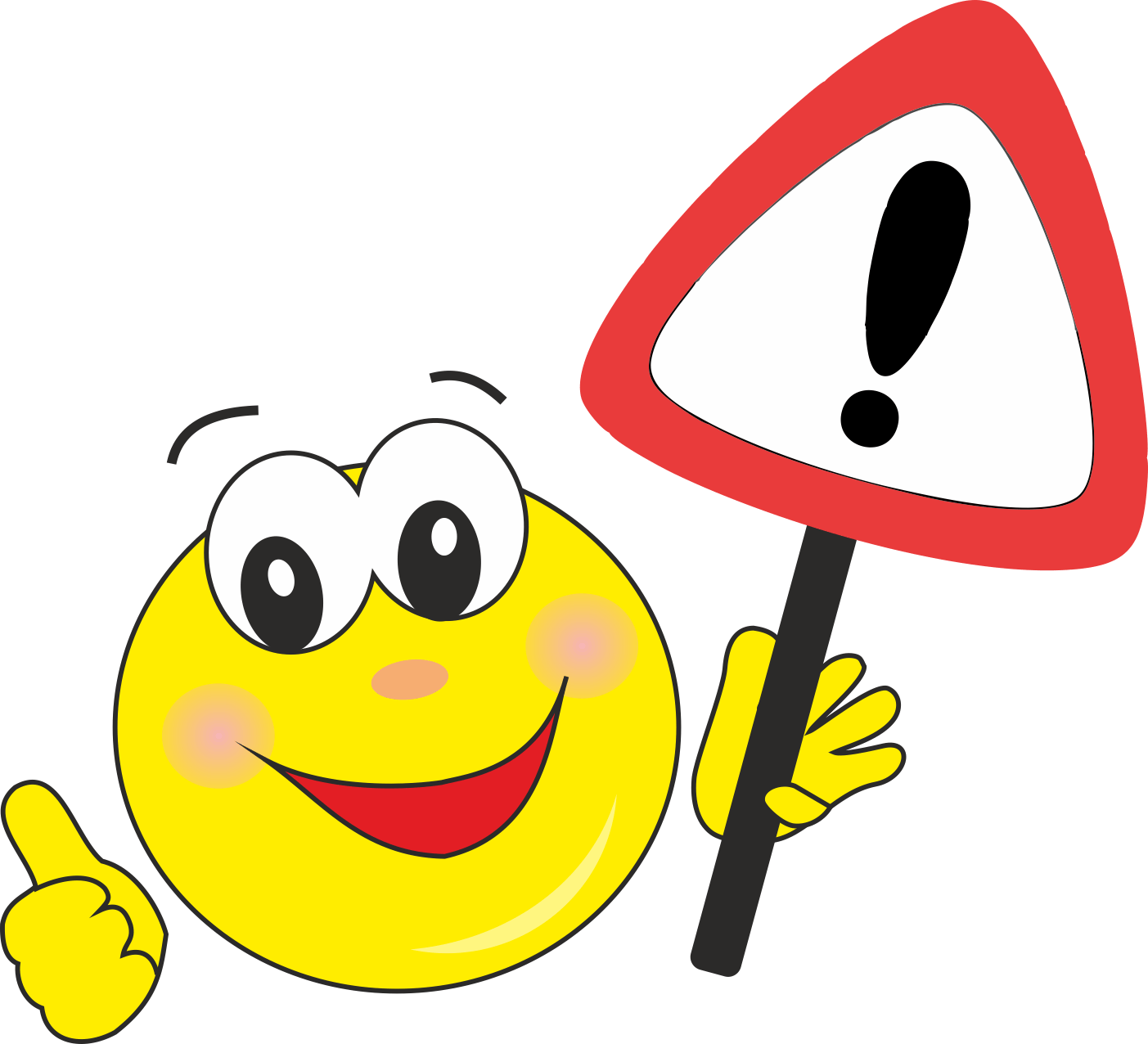 Простые правила
Классики – скоро в школу!
Мечтай! 
Исследуй!
Размышляй!
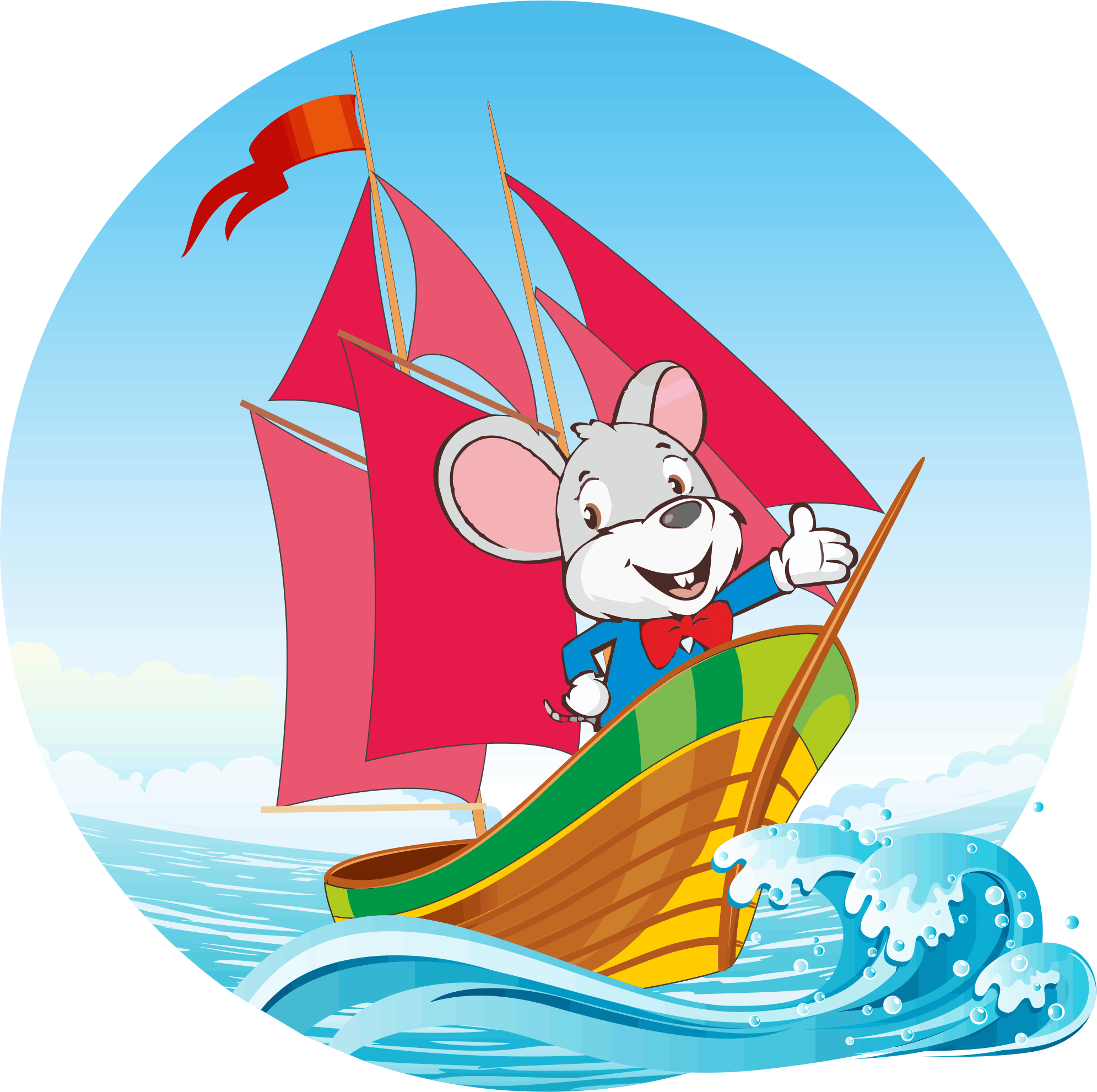 Контактные данные
Адрес школы: ул. З. Космодемьянской,8.
Телефон школы: 952 – 64 – 32 
Сайт школы: http://www.sam85.ru
Официальная группа ШД 
«Мудрый Совёнок»:
https://vk.com/club72821910
Спасибо за внимание!